A Mobilis Lego mentor, csapatfelkészítő, versenyrendező és hálózatépítő tevékenysége
Dr. Dőry Tibor, ügyvezető

„Robotika óvodától egyetemig" konferencia és tehetségnap

Kecskemét, 2017. április 8.
1
2017.04.07.
Interaktív kiállítási központ
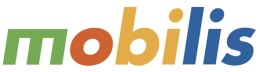 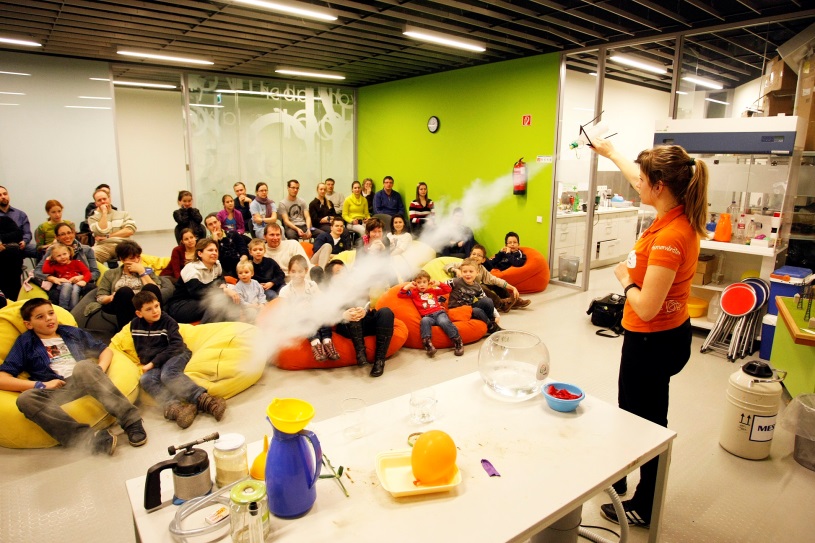 Nyitás: 2012. március 15. (5+ év)
Kiállítási terület 1200 m²-en
74 interaktív eszköz
Naponta kísérleti bemutatók
Évente 50-60 külső helyszíni bemutató
Tudományos játékbolt
16 munkatárs
50-60  demonstrátor „pool” (diákmunkás)
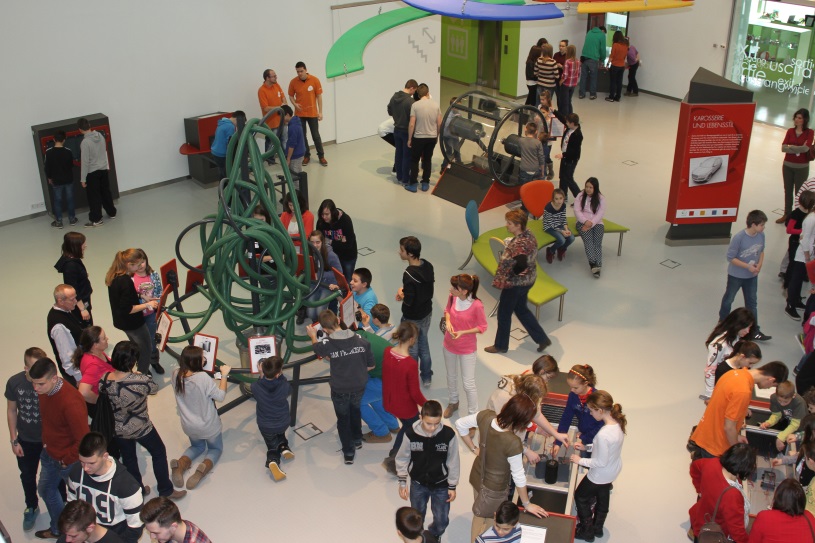 2
2017.04.07.
A Mobilis éves programkínálata
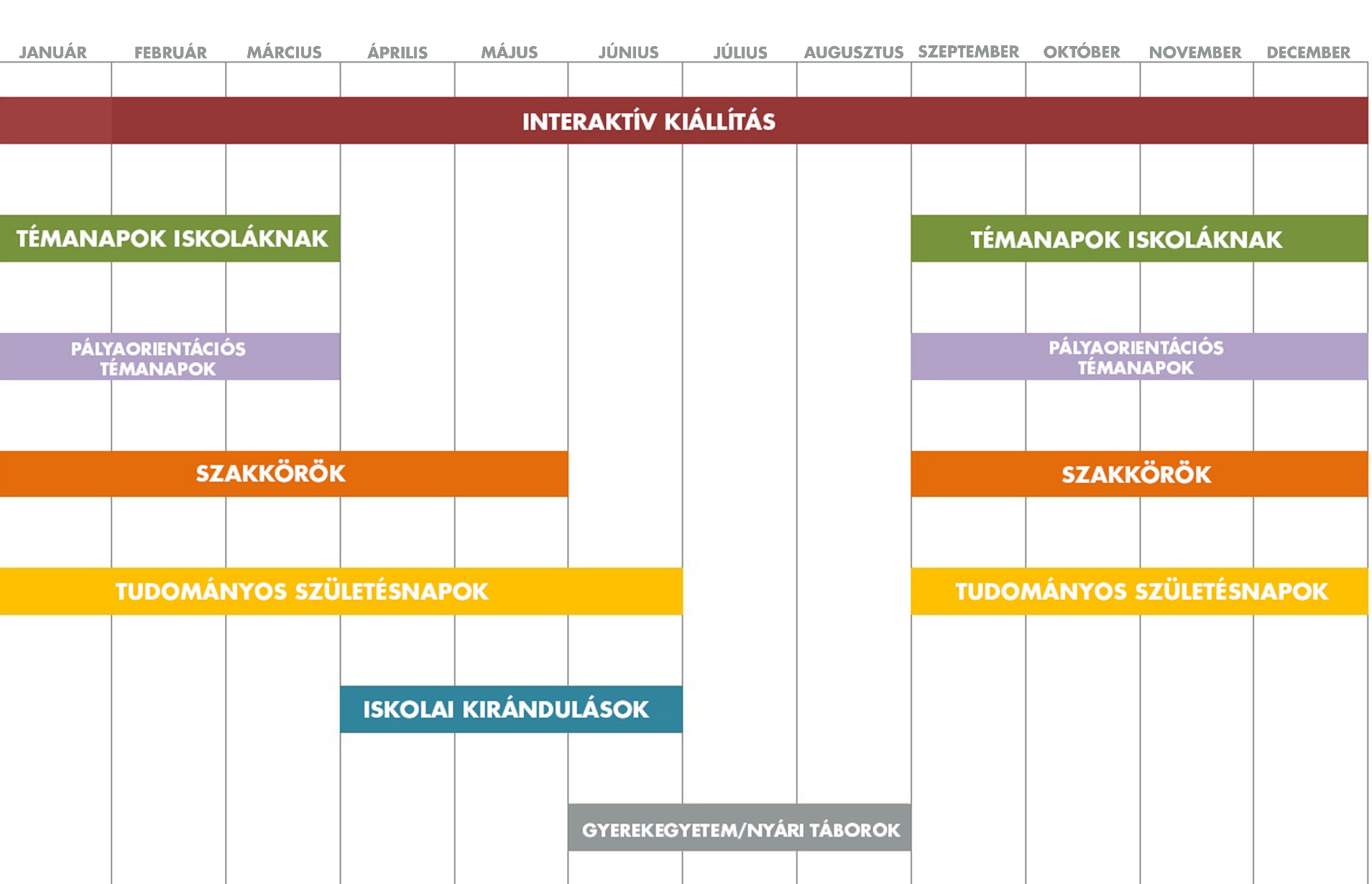 3
2017.04.07.
1. Lego mentor program
Célok:
minél több iskola bekapcsolása LEGO-robot 
     építési-programozási tevékenységbe
szakkörök indítása és folyamatos működtetése
felkészülés és részvétel LEGO-robot versenyeken, 
     különös tekintettel a FIRST LEGO League (FLL) versenysorozat küzdelmeire
tágabb értelemben: a műszaki és természettudományok népszerűsítése 
     az általános és középiskolás diákok körében, játékokkal és élményekkel
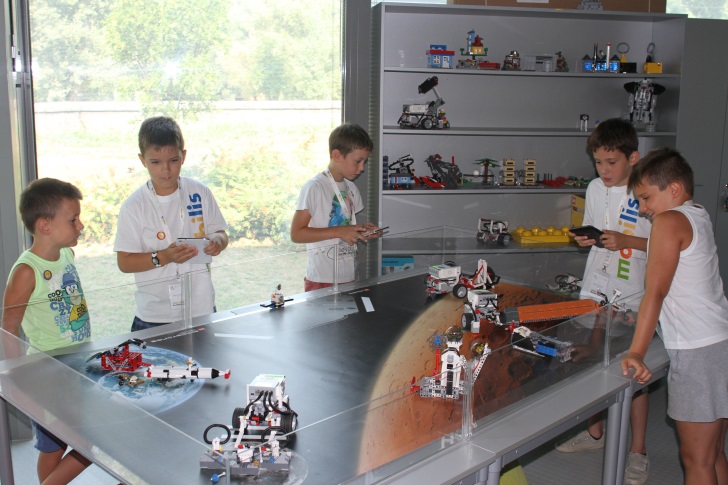 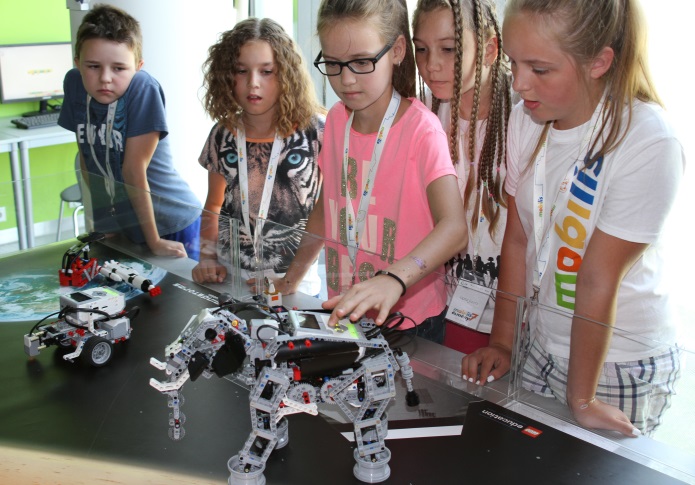 4
2017.04.07.
Előzmények
Mobilis LEGO-robot mentor program Győrben, a Nemak Győr Kft. támogatásával (2015-2016)

Bevont iskolák:
Jedlik Ányos Gépipari és Informatikai Középiskola és Kollégium
Lukács Sándor Mechatronikai és Gépészeti Szakképző Iskola és Kollégium
Pattantyús-Ábrahám Géza Ipari Szakközépiskola és Általános Művelődési Központ Győr
Radnóti Miklós Általános Iskola, Győr
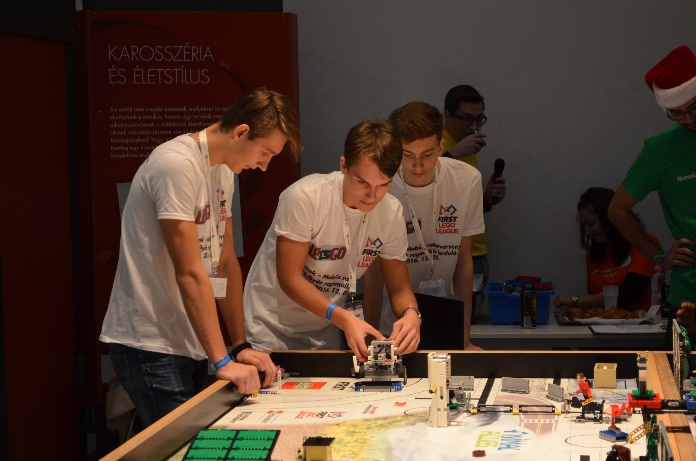 A Mobilis LEGO-robot készleteket és versenypályákat helyezett ki az iskolákba.
2015 őszén 2 csapat, 2016. évben már 6 iskolai csapat vett részt az FLL nemzetközi verseny regionális fordulóján.
A Lego mentor program kiterjesztése
Győrön kívül elsőként Mosonmagyaróváron 
Az SMR Automotive Mirror Technology Hungary Bt. támogatásával




A támogatott intézmény: Bolyai János Informatikai és Közgazdasági Szakközépiskola
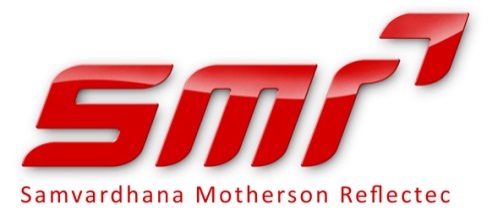 Előnyök a cégek számára
A Mobilis – a mentor programot szponzoráló cég jóvoltából – az alábbiakkal támogatja az intézményeket:

1 db nagy értékű, EV3 Lego Mindstorms Education bázisszett 
nevezés egy iskolai csapat számára, az FLL nemzetközi robotépítő és –programozó verseny regionális fordulójára
utazási költségek fedezése a regionális forduló helyszínére
étkezés és egyenpóló a csapatok számára
az adott FLL évad versenypályája (a sikeres szerepléshez elengedhetetlen)
továbbjutás esetén a csapat utazási költségeinek fedezése a következő forduló helyszínére (Magyarország/Szlovákia/Csehország/Lengyelország)
szakmai konzultáció a Mobilis LEGO-robot szakkörének vezetőjével
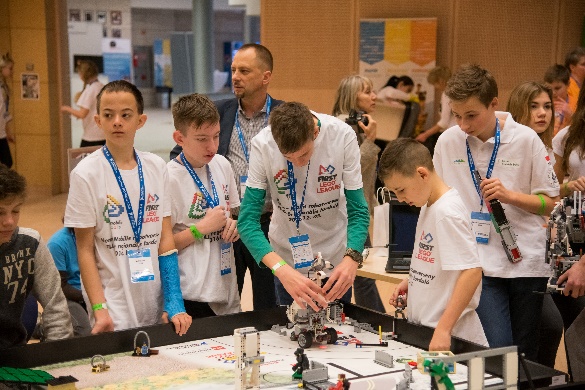 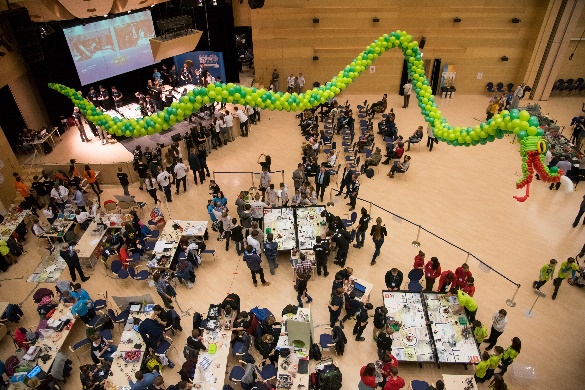 Megvalósítás
A fenti tevékenységek során a Mobilis:
a Támogatót „csapatszponzor”-ként említi
a kapcsolódó marketing tevékenység során, 
a Támogató logóját megjeleníti a csapatok egyenpólóján.
 
A tárgyi eszközök (LEGO készletek, versenypálya) a Mobilis tulajdonában vannak és használatra átadjuk az intézmények számára.

Főbb kéréseink az iskola felé: 
az eszközök folyamatos, rendeltetésszerű használata
felkészítő szakkör létrehozása és működtetése
csapat indítása a győri regionális FLL versenyen
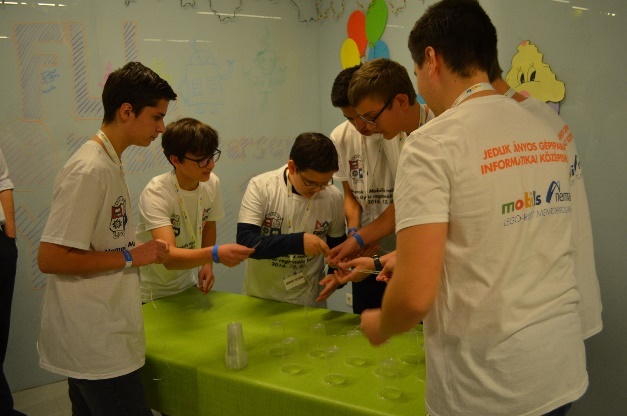 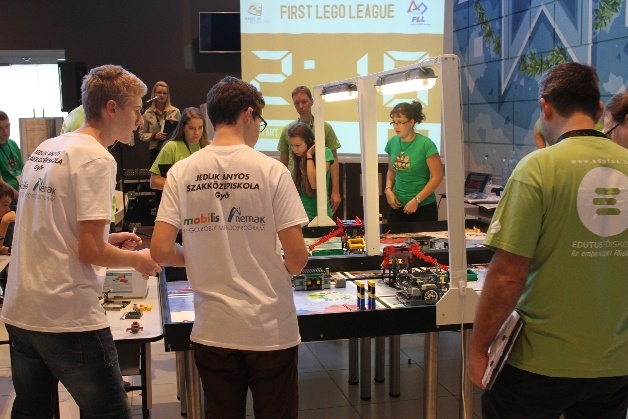 8
2017.04.07.
2. Csapatfelkészítés
A Mobilis LEGO-robot szakköreinek célja:
A műszaki- és természettudományok népszerűsítése 
Pályaorientáció
Élmény alapú oktatás
Kiszakadás a formális oktatási rendszerből
A dinamikus tanulás képességének 
	elsajátítása a tanulók számára
Algoritmikus gondolkodás fejlesztése a tanulók számára
Konstrukció készítés és szoftveres programozás oktatás
2016: 
81 alkalom - 743 résztvevő
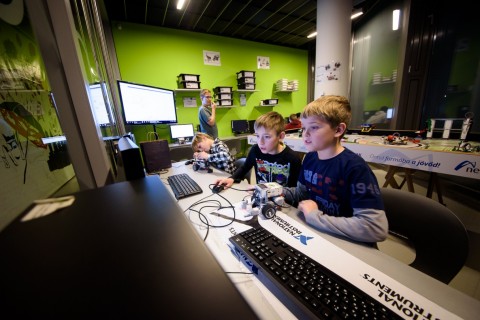 9
2017.04.07.
A Mobilis LEGO-robot szakköreinek eszközei
6 LEGO WeDo 1.0 alap készlet
4 LEGO WeDo 1.0 kiegészítő készlet
6 LEGO Mindstroms EV3 alap készlet
4 LEGO Mindstroms EV3 kiegészítő 
	készlet
6 asztali PC
1 plazma TV kivetítésre
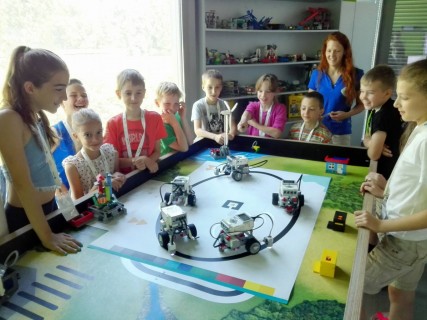 10
2017.04.07.
A Mobilis LEGO-robot szakköreinek lebonyolítása
Létszám: 10 fő / foglalkozás
Időtartam: 70 perc / foglalkozás
Oktatók: 2 oktató / foglalkozás
Jelenleg 4 csoportban korosztály és tudás alapján válogatva (7-14 év)
Egy versenycsapat (FLL és WRO) 	A csapat eredményei: 		- FLL 2015 tatabányai regionális forduló 7. hely 		- WRO 2015 tatabányai forduló 7. hely		- FLL 2016 győri regionális forduló 1. hely		- FLL 2017 debreceni semifinal 20. hely
Tematikák, órai anyagok kidolgozása a Mobilis egyik vezető demonstrátorának feladata
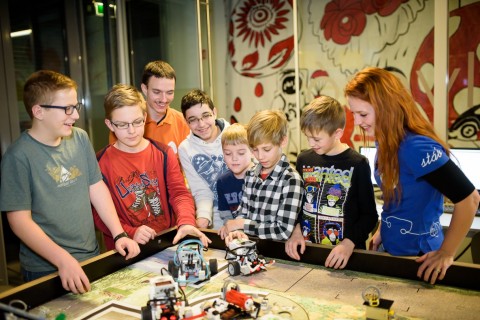 11
2017.04.07.
3. FLL verseny szervezése
A Mobilis a 2016/17-es versenyévadban rendezte meg első regionális
FLL versenyét, amely a Központ egyik leglátogatottabb rendezvénye volt 2016. évben!

A következő regionális verseny időpontja: 2017. december 2.
Helyszíne: Mobilis Interaktív Kiállítási Központ, Győr
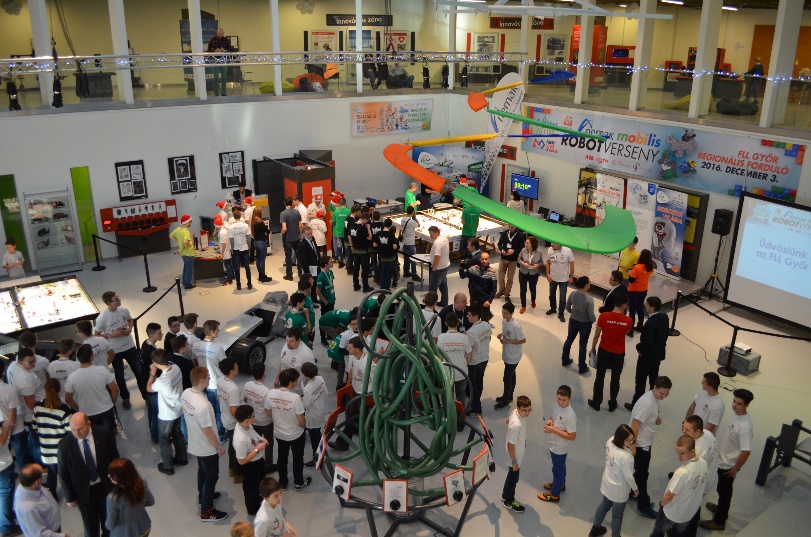 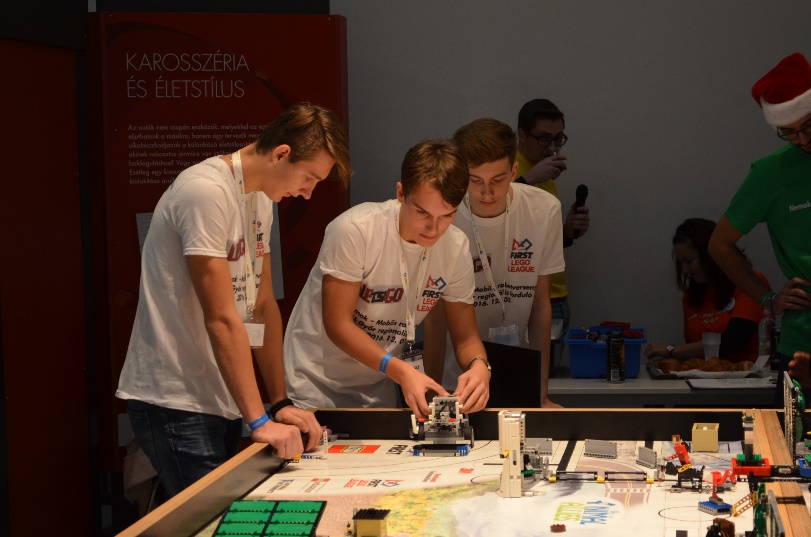 12
2017.04.07.
Miért FLL?
Projekt ötlet: FIRST (USA) és LEGO cégektől
Az első versenyek: 1998 (USA) és 2001 (Németország)
2015-ig világszerte több mint 70 ország 27.000 csapata vett részt
FLL 2015. Közép-Európában: 7 ország, 63 régió, 860 csapat 
Résztvevők: 9-16 éves diákok 3-10 fős csapatai
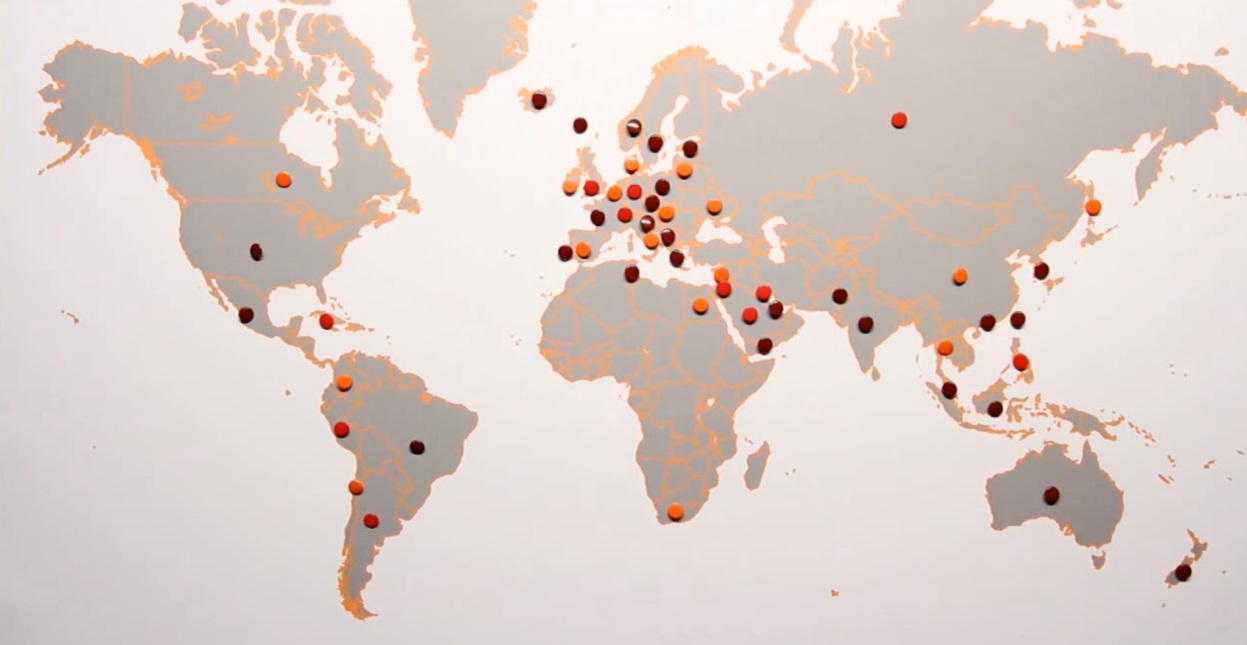 13
2017.04.07.
Az FLL verseny elemei
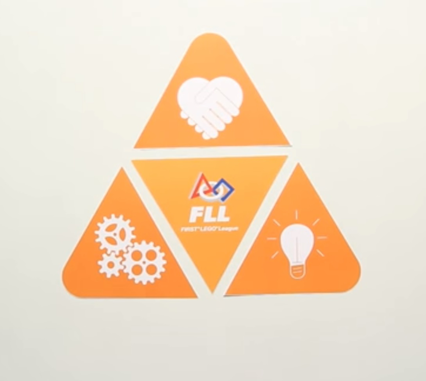 csapatmunka és küzdelem
közös célokért
LEGO-robot közös építése
és programozása
önálló kutatás egy évente változó témában
14
2017.04.07.
Az FLL verseny értékelési kategóriái
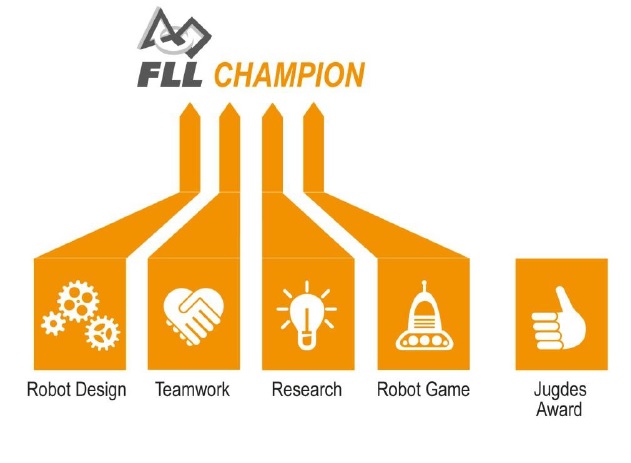 Kutatási feladat
Csapatmunka
Robot design
Robot játék

Zsűri különdíja
15
2017.04.07.
Csapatmunka
Helyszíni feladat: néhány perces játékos feladvány megoldása
A siker feltételei:
     - problémamegoldó képesség
     - együttműködési készség
     - motiváció, lelkesedés
     - egymás és a csapattársak tisztelete
Értékelés: szakértői zsűri
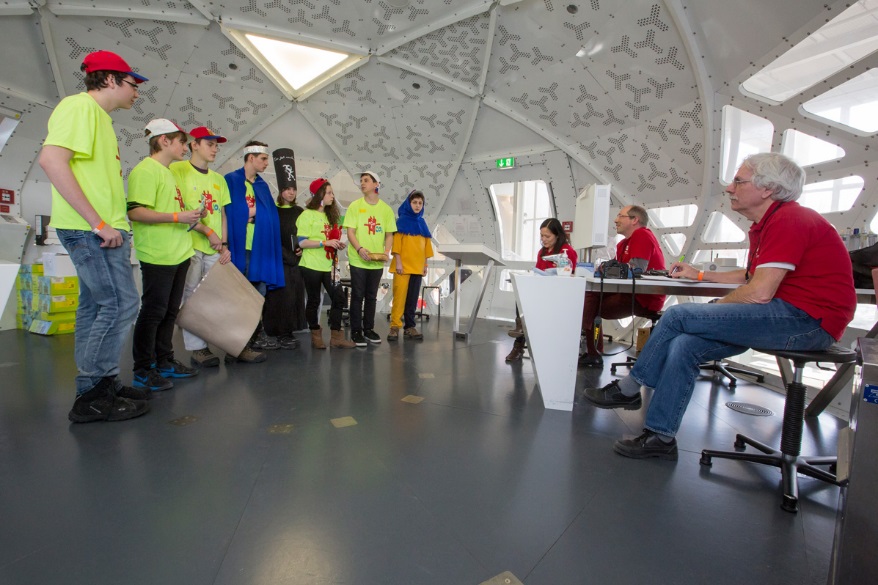 16
2017.04.07.
Robot dizájn
A csapatok által épített robotok értékelése (praktikum, mechanizmus, design)
A programkód értékelése (összetettség, funkcionalitás, logikai szempontok)
Értékelés: versenybírák
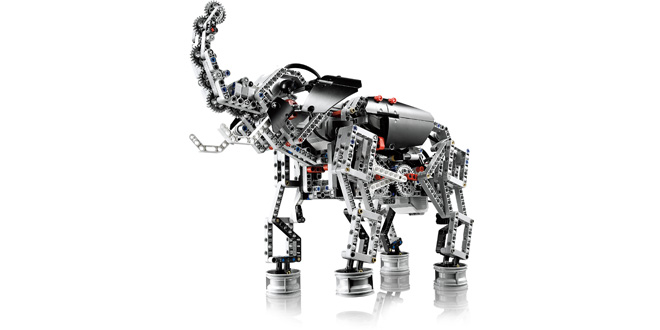 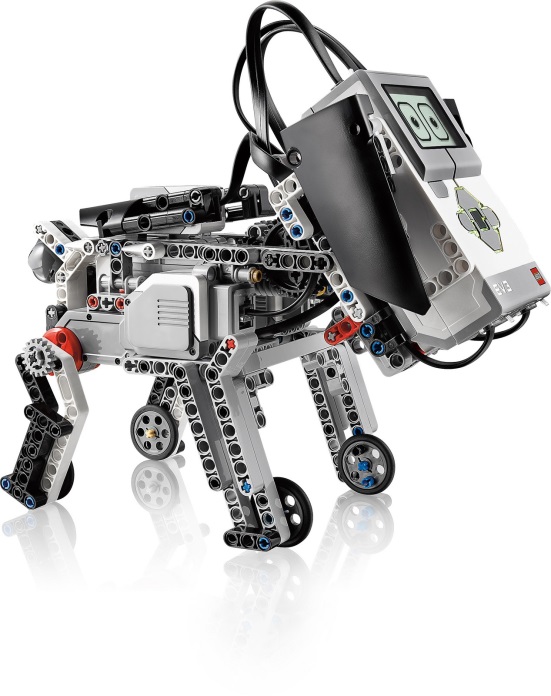 17
2017.04.07.
Robot játék / verseny
A verseny leglátványosabb mozzanata, a közönség számára is roppant érdekes attrakció!
A robotok 2,5 perc időtartamú versenye a speciális terepasztalon
Az önállóan működő, előre programozott robotok különböző küldetéseket hajtanak végre
https://www.youtube.com/watch?v=jxVYMiGu4fE
Értékelés: versenybírák
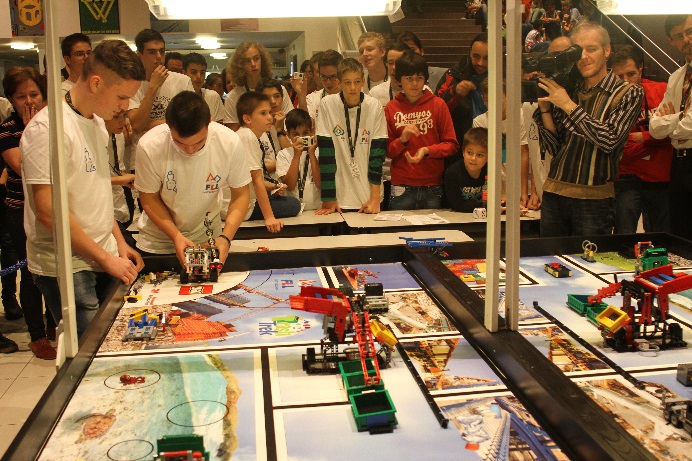 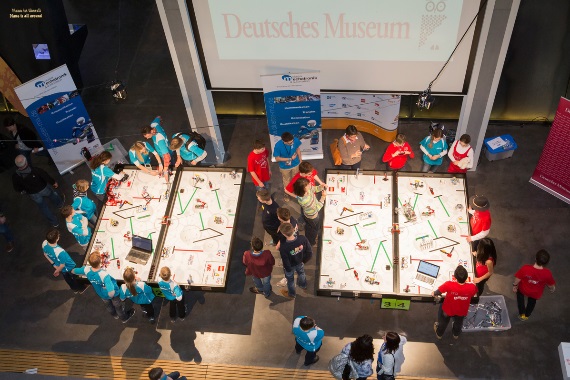 18
2017.04.07.
FLL regionális verseny – Győr – Mobilis
A Mobilis kizárólagos joggal rendelkezik FLL regionális versenyek megrendezésére Győr-Moson-Sopron, Vas, Veszprém és Zala megye területén

A győri verseny
     - időpontja: 2016. december 3.
     - helyszíne: Mobilis Interaktív Kiállítási Központ

Min. 1 csapat jogot nyer arra, hogy részt vegyen a verseny közép-európai döntőjén (résztvevők: HU, SK, CZ, PL)
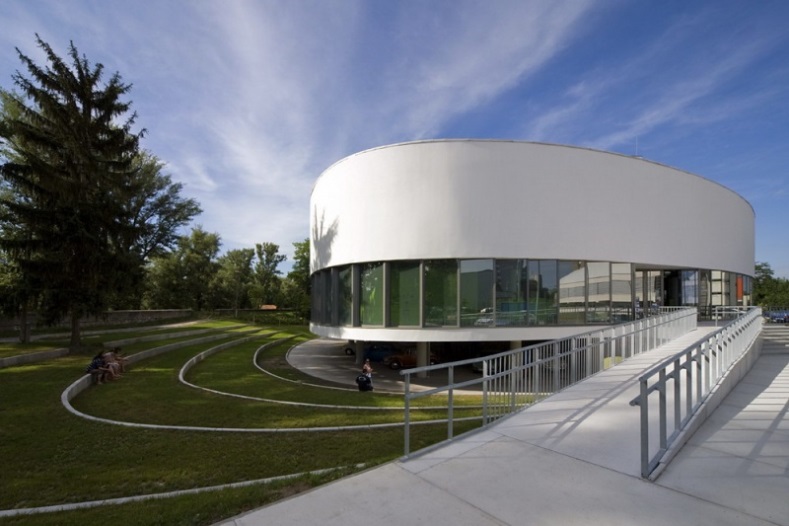 19
2017.04.07.
4. Hálózatépítés célja: műszaki pályaorientáció
20
2017.04.07.
Köszönöm a figyelmet!Várjuk Önöket a Mobilisben!
21
2017.04.07.